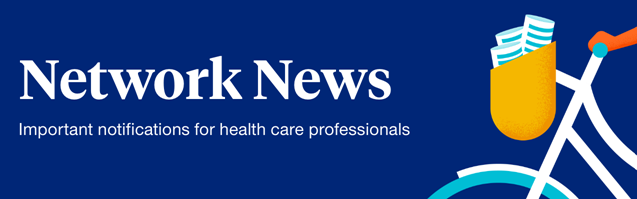 2023 September
What’s New for Michigan?
Network News is published twice a month.
Policy and Protocol updates
Commercial | Medicare | Medicaid | Exchange Plans
Medical policy updatesReimbursement policy updatesSpecialty Medical Injectable Drug program updatesPharmacy and clinical updates
Process and policy changes
Genitourinary Pathogen medical policy endingGenitourinary Pathogen Nucleic Acid Detection Testing medical policy and related prior authorization requirements ending.
Prescription drug notices
Discontinuation of Flovent HFA and Flovent DiskusGlaxoSmithKline has announced the discontinuation of Flovent Diskus and Flovent HFA. See preferred covered alternatives.
Digital updates
Dec. 1: Digital pre-service appeal submissions requiredNetwork commercial and Medicare Advantage health care professionals must submit medical pre-service appeals electronically.
Network News | UHCprovider.com